Фигура человека в движении.
Цели и задачи урока: закрепить знания о пропорции человека; совершенствовать умения и навыка в изображении фигуры человека с соблюдением анатомии тела; развить зрительную память, наблюдательность.
МОДУЛЬ -
это единица меры, размер, величина (голова).
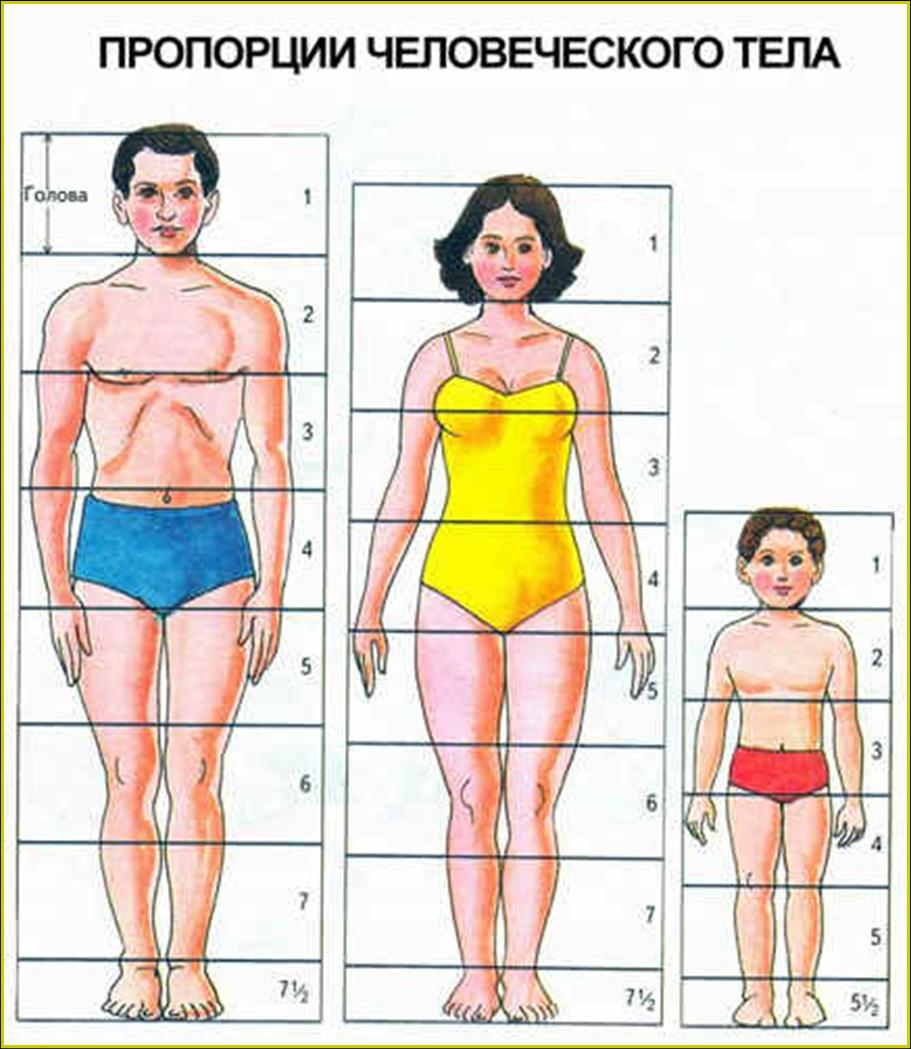 Подвижные места на фигуре человека.
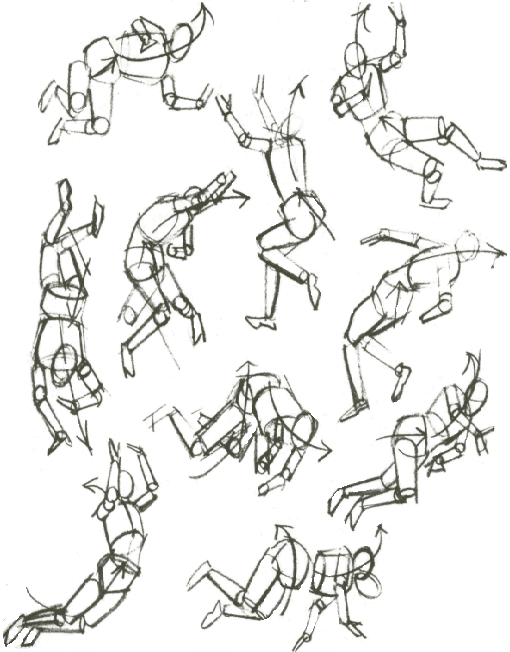 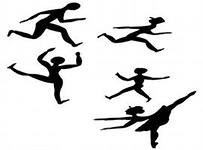 Спорт-движение, движение-жизнь.
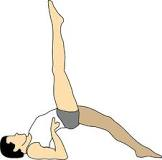 Практическая работа:
Изображение человека в движении. Спорт.